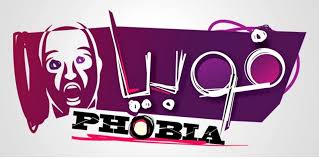 اختبار المخاوف ”الفوبيا“اطفال – راشدين
مقاييس شخصية عملي – محاضرة رقم (5)
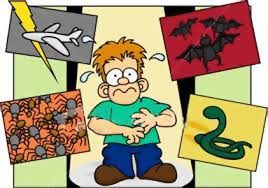 تعريف الخوف
هو استجابة  غير معقولة وغير طبيعية وأحيانا مرضية تجاه شيء معين أو موقف أو أثارة من نوع معين والتي لا تشكل أي استجابة معقولة في الأحوال الطبيعية وعند الناس غير المرضى
مقياس مسخ المخاوف للراشدين
وضعت هذه القائمة لمسح المخاوف كل من جوزيف ولبة و بيتر لانج ، نشرت لأول مره عام 1964 ثم صدرت عدة طبعات منقحة . 
نقلها للعربية احمد عبد الخالق 
تشمل القائمة 108 بند مسببا محتملا للخوف يطلب من المفحوص أن يقرر إلى أي مدى تسبب له هذه الأشياء الخوف
طريقة الإجابة
يقوم المفحوص باختيار احد البدائل المتاحة له امام كل بند خلال 20 دقيقة ثم يتم استخراج الدرجة الكلية وفقا للمعادلة التالية :

وزم البند × عدد التكررات على هذا الوزن = الدرجة الكلية للبند
طريقة الاجابة
طريقة الإجابة وهكذا نجمع ناتج كل بند فقا للجدول التالي
طريقة الاجابة
ثم نجمع نواتج البنود وهو ما يعطي الدرجة الكلية للمفحوص والتي تصنف وفقا للجدول التالي